How Yahoo! use to serve millions of videos from its video library.
2011 USENIX Best Paper: Semantics of Caching with SPOCA: A Stateless, Proportional, Optimally-Consistent Addressing Algorithm
By 
Chawla et al.
Hint for Question 1a in Assignment?
Image taken from Tim Roughgarden Notes
Data Growth
Image taken from  chawla et al.
The Scale
The Yahoo! Video Platform has a library of over 20,000,000 video assets. 
From this library, end users make about 30,000,000 requests per day for over 800,000 unique videos, which creates a low ratio of total requests to unique requests. 
Also, videos are large, a typical front-end server can hold only 500 unique videos in memory and 100,000 unique videos on disk. 
The low ratio of total/unique requests combined with the large size of video files make it difficult to achieve a high percentage of cache hits.
Requirements
Last Class: Consistent hashing.
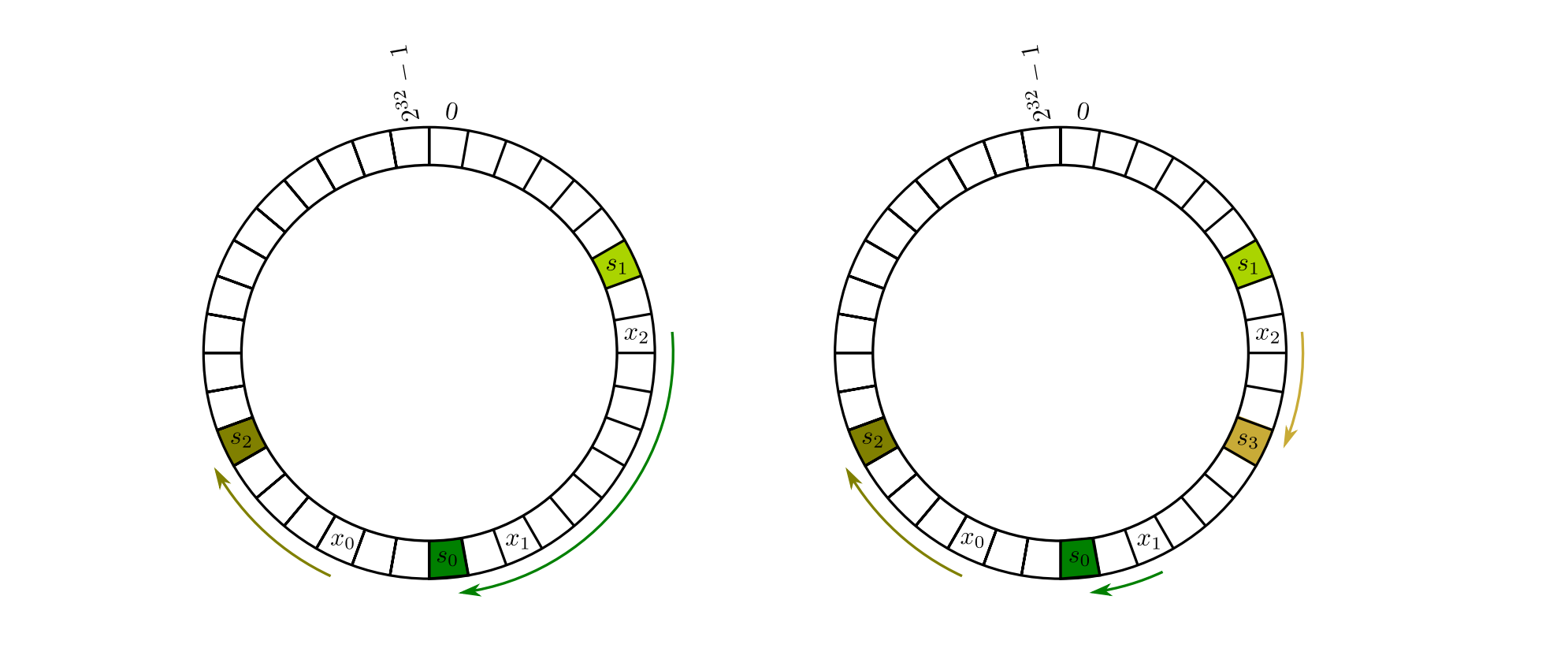 Image taken from Tim Roughgarden Notes
What happens when servers are added/deleted?
They all share the load.
We only have to move data from one of the servers instead of all with traditional hashing!
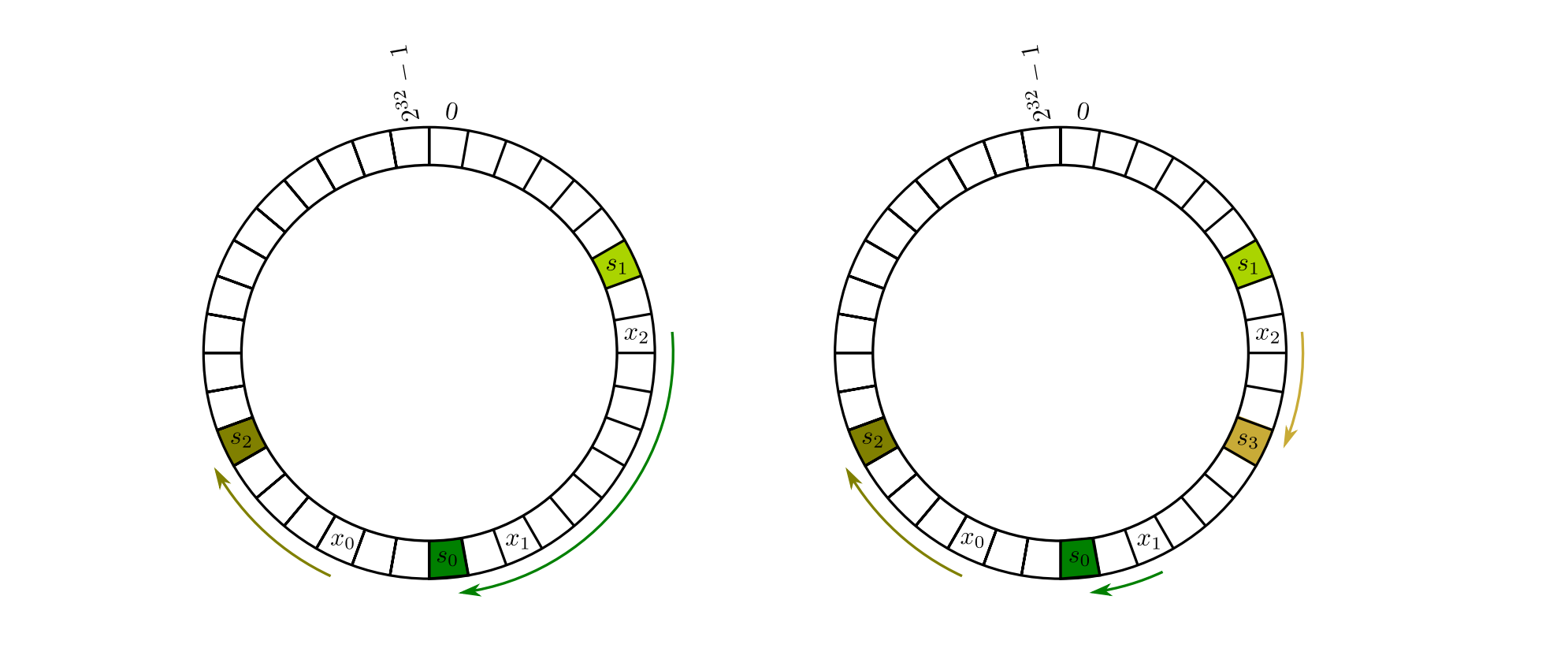 Image taken from Tim Roughgarden Notes
Search time?
Can do log(n)
Use Binary Search trees.
Put allocated index of serves in a binary search tree. Update as needed.
Given h(x) find its successor in log(n) time.
Issues 1: Domino Effect
Image taken from chawla et al.
Issue 2: No Proportional Distribution
Image taken from chawla et al.
Can modify consistent hashing to achieve this?
Create multiple copies in proportion to the capacity of the machines and hash. Solves most of the problems in chawla et al.
Image taken from Tim Roughgarden Notes
The Solution proposed
Create a sparse address space and allocate a contiguous space of the size equal to the capacity of server. 

The address space size should be roughly twice the total size for easily allocation and deallocation


For hashing vid1, keep hashing until reach a valid address of server and assign. So h(vid1), h(h(vid1)), etc.
Image taken from chawla et al.
The Solution proposed
For hashing vid1, keep hashing until reach a valid address of server and assign. So h(vid1), h(h(vid1)), etc.   

The SPOCA routing function uses a hash function to map names to a point in a hash space. 
Input = the name of the requested content 
 Output = the server that will handle the request.

Re-hashing happens till the result maps to a valid hash space.
Image taken from chawla et al.
Server Down
Image taken from chawla et al.
Server addition
Image taken from chawla et al.
Expected Search time?
Probability that hash lands in empty space = ½
Expected number of hash to land in valid space ? 

Expected value = 2  (instead of log n with consistent hashing)

Sharp tails so decays exponentially!!
Handling Popularity: Zebra System
For popular content we need to route requests to multiple front-end servers. 

Bloom Filters to  identify popular content.

But over time anything will be popular.
Multiple Bloom Filter
Image taken from chawla et al.
Multiple Bloom Filter
Image taken from chawla et al.
Multiple Bloom Filter
Image taken from chawla et al.
Multiple Bloom Filter
Image taken from chawla et al.
Identifying popularity
Image taken from chawla et al.
Solution to Popularity
Zebra determines which serving cluster will handle a given request based on geolocality and popularity.

 SPOCA determines which front-end server within that cluster will cache and serve the request

Store the hashed address of any requested content for a brief popularity window. (150 seconds was used in the case)

When the popularity window expires, the stored hash for each object is discarded.
Results: What after deployment
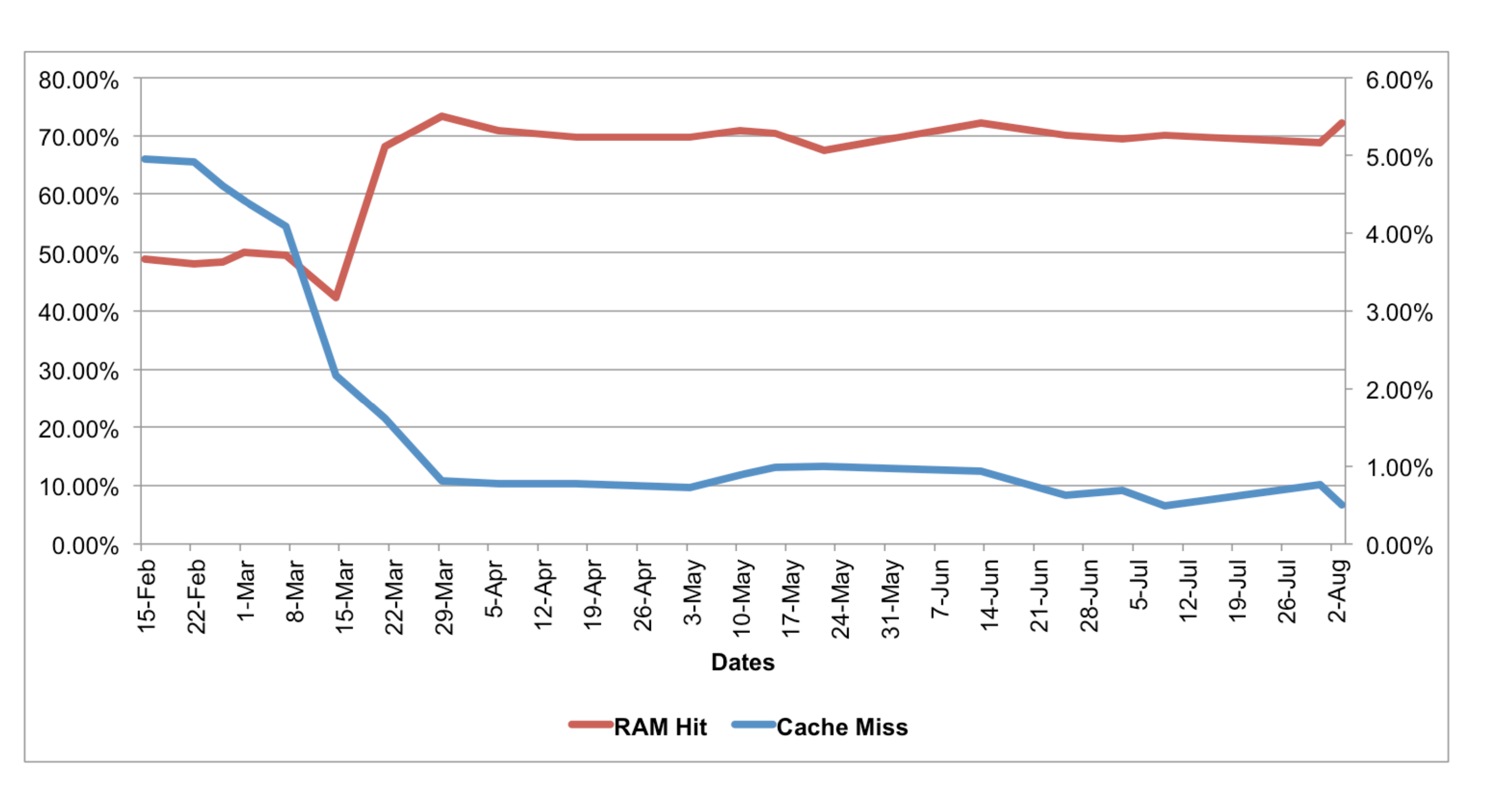 Image taken from Tim Roughgarden Notes
Results: After Deployment
Impact
More than $350 million dollars in unnecessary equipment (filer costs, rack space etc) alone can be saved in five-year period of running with SPOCA. In addition to the substantial savings in filer costs, the hidden cost savings included Power savings for running the equipment's and data center utilizations.